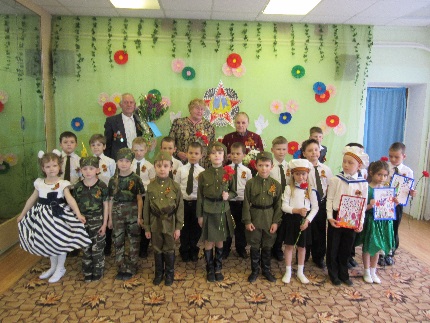 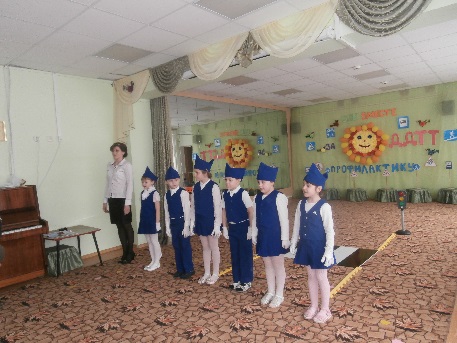 2009г- Дипломант  областного конкурса
 « На лучшую подготовительную группу по изучению ПДД»
2010 г- Дипломант областного конкурса 
« Мы защитим тебя, малыш»
  -   Дипломант муниципального конкурса, посвященного Дню города
  -  Дипломант  фестиваля « Надежда»
2011г-  Победитель муниципального  конкурса « Воспитатель года»  (Звенигородская Н. Е.)
  - Победитель  муниципального конкурса « Выставка цветов»
2012г-  Победитель муниципального конкурса, посвященного 309-годовщине г. Белая Калитва
2013г-  Победитель муниципального конкурса, посвященному 310-летию г. Белая Калитва
2014г- Лауреат районного конкурса 
« Лучший двор детского сад»
    - Победитель областного конкурса 
« Безопасная дорога в детский сад»
 2015г –Дипломант выставки- конкурса детского творчества  « К нам гости пришли»
 - Победитель муниципального  конкурса « Воспитатель года» ( Рыскова Н. А.)
  - Дипломант « Информационные технологии в образовании» 
 ИТО-Ростов-2015»
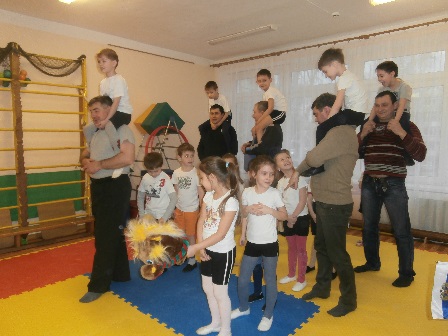 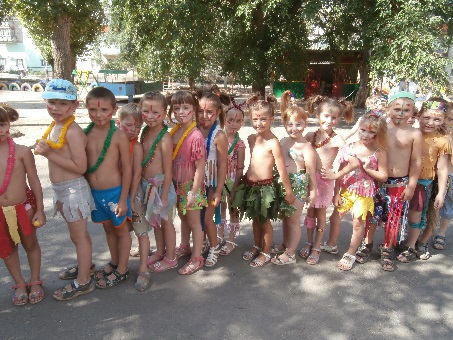 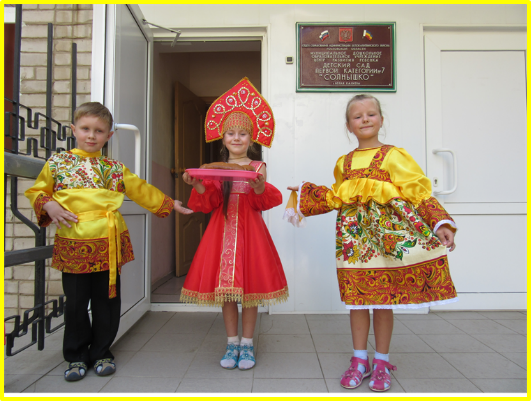 Муниципальное бюджетное дошкольное образовательное учреждение детский сад комбинированного вида второй категории № 7  « Солнышко» Воспитанников-265,  сотрудников-62 , педагогов-31   9 групп общеразвивающего вида. 2 группы компенсирующей направленности   Коллектив реализует основную общеобразовательную программу МБДОУ
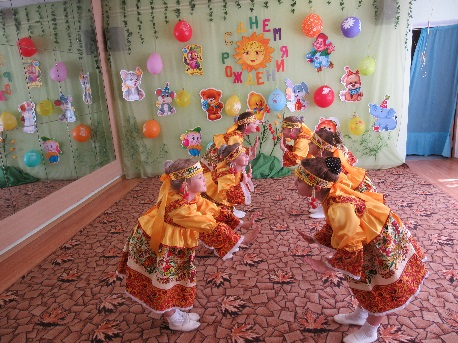 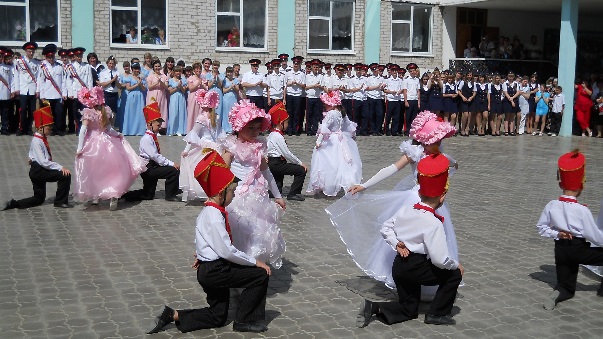 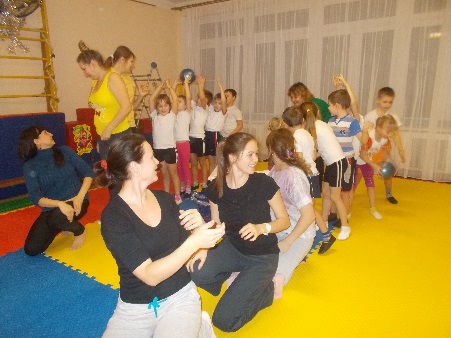 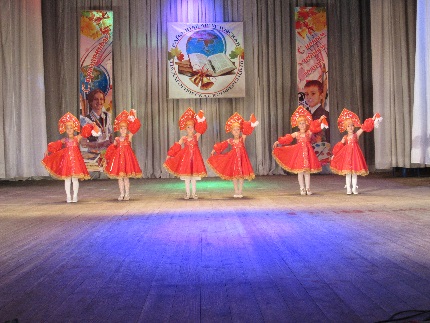 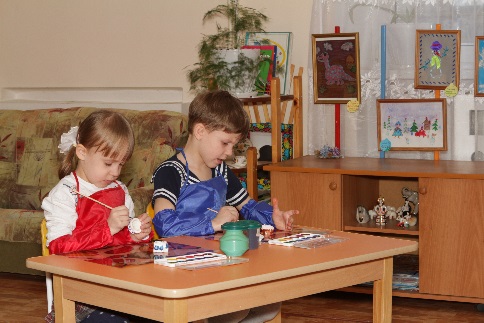 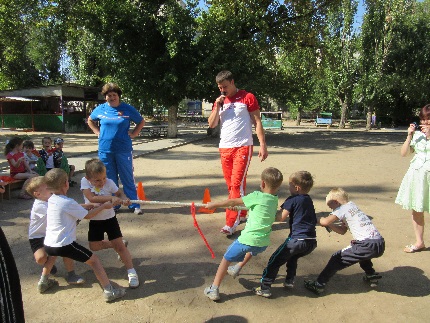 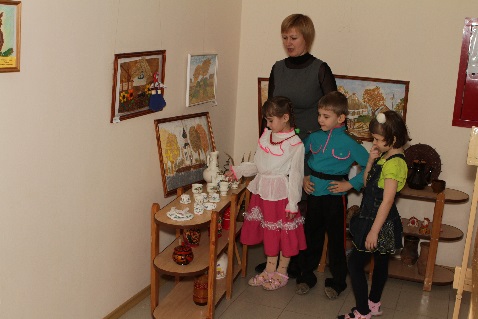 Инновационный проект :  «Эффективное применение интерактивного образовательного комплекса для решения задач инклюзивного образования в условиях  реализации ФГОС ДО».
ЗАДАЧИ:
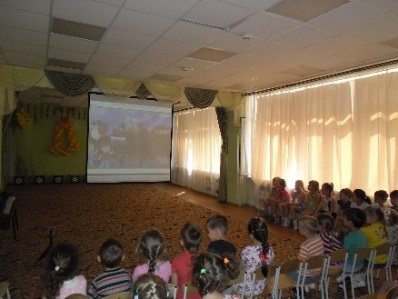 Цель : разработка медиатеки цифровых образовательных ресурсов  с применением интерактивного образовательного комплекса для  работы с детьми с тяжелыми речевыми нарушениями, синдромом Дауна, ЗПР в  рамках решения задач инклюзивного образования в условиях реализации ФГОС ДО.
создание в МБДОУ полимодальной и многофункциональной среды путем интеграции интерактивного образовательного комплекса в целостную предметно-пространственную среду МБДОУ  для решения задач инклюзивного образования;
Социальные партнеры:
1. Отдел образования Администрации Белокалитвинского района
2. г. Волгоград  « Реацентр»,
3. «Благотворительного фонда « Даунсайд АП» г. Москва 
 4.«Сотис- центра» г. Ростов – на Дону,
 5. ППМС- центр г. Белая Калитва
6. ИПК и ПРО  г. Ростов – на- Дону
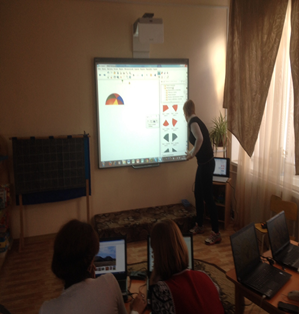 развитие и совершенствование ИКТ-компетенций педагогов МБДОУ;
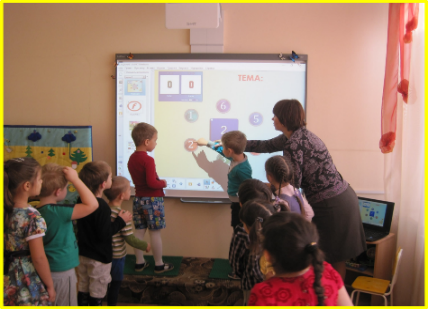 Разработка алгоритма эффективного использования интерактивного комплекса в непосредственной образовательной деятельности с детьми с особыми образовательными потребностями;
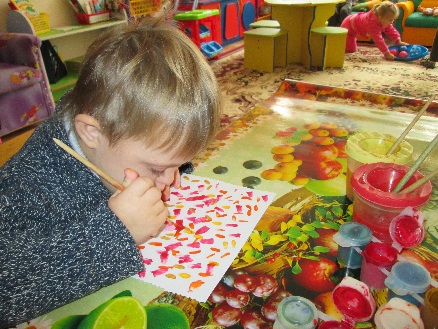 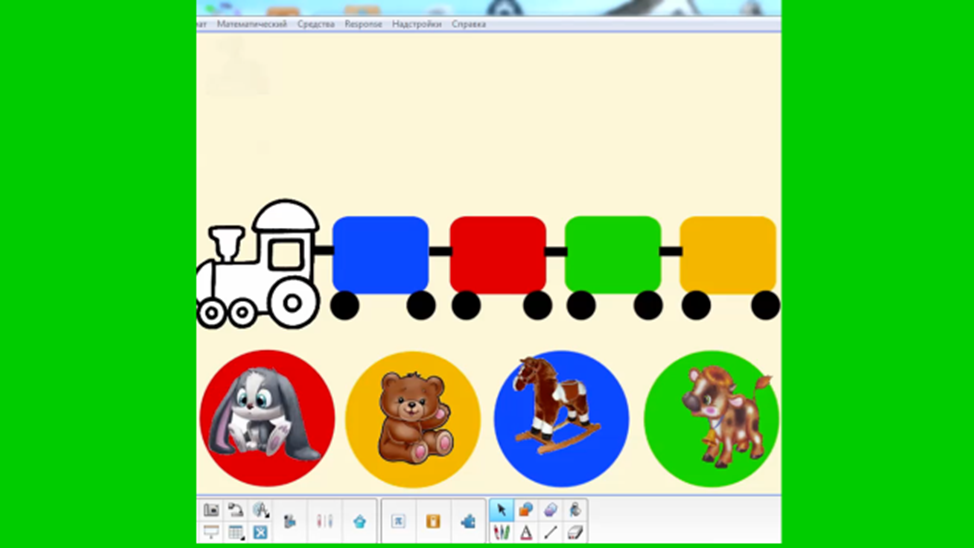 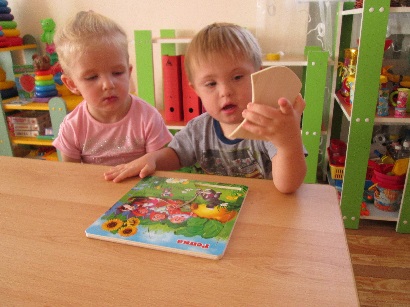 разработка базы обучающих, развивающих, коррекционных занятий с использованием интерактивного образовательного комплекса для детей с различными образовательными потребностями.